El Mastate
La fibra de nuestros aborígenes.
¿Qué es y para que sirve?
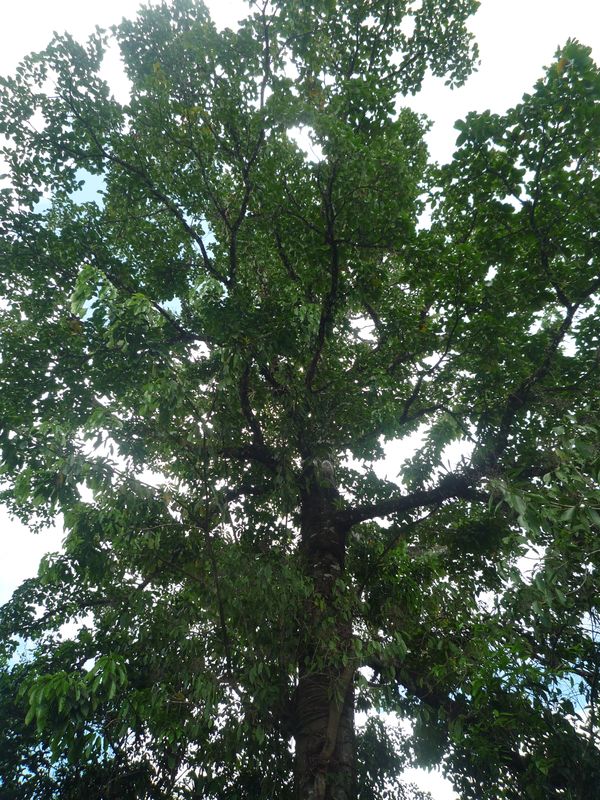 En Costa Rica, Mastate es un árbol de corteza fibrosa y fuerte, el nombre científico del mastate es: Heliocarpus americanus.
 De este árbol se fabrica una tela con el líber o película situada entre la corteza y la madera (Tejido vegetal constituido por los vasos o conductos que transportan la savia elaborada).
¿Qué es y para que sirve?
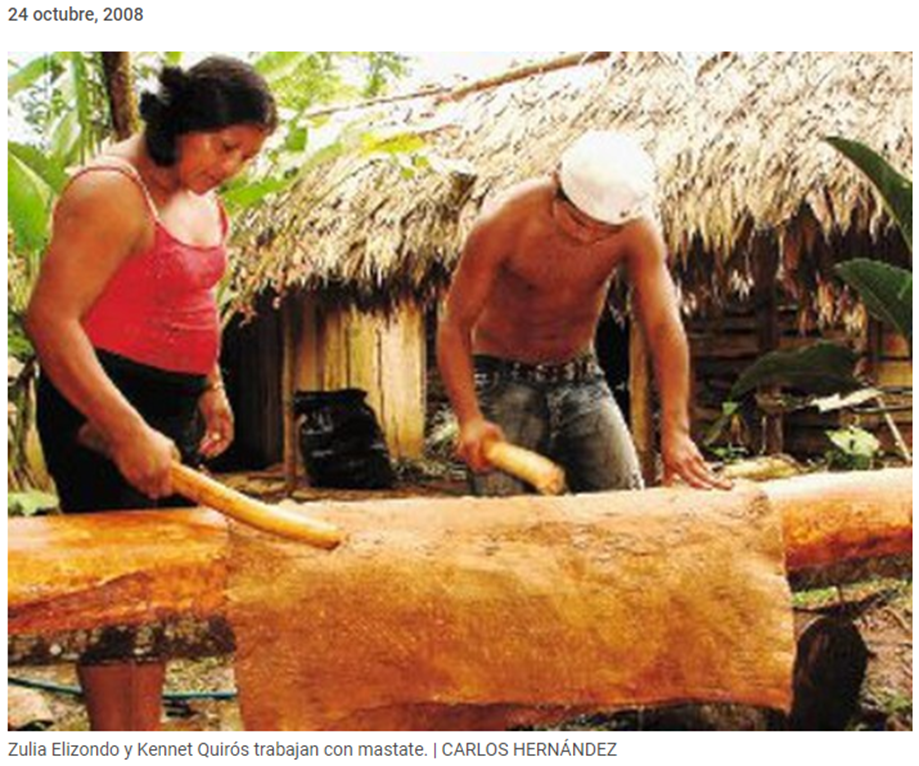 Para utilizar la fibra, esta debe ser sometida a un procedimiento de golpeado, con la finalidad de darle una textura, suave, parecida a la de las telas actuales.
¨ Fotografía tomada de la página www.lanacion.com en ella se observan dos personas trabajando el mastate, para poder utilizarlo en diferentes productos.
¿Qué es y para que sirve?
Las personas indígenas de algunas áreas de nuestro país, han utilizado este tipo de fibra para hacer su indumentaria tradicional y para cobijarse o extenderlo encima de la cama.
Actualmente se hacen cuadros, pinturas, y otros productos, utilizando tintes extraídos de vegetales.
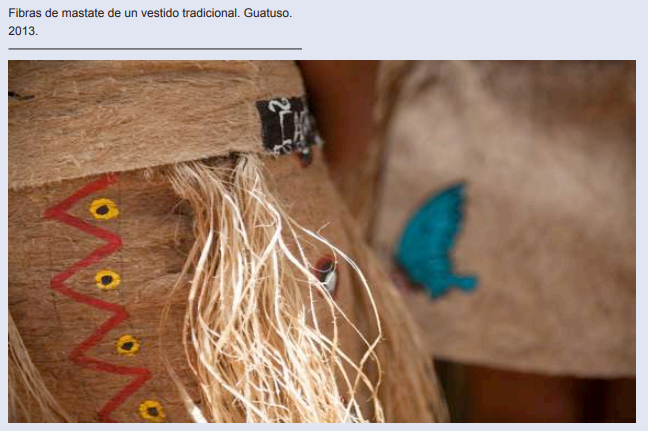 Fibras de Mastate de un vestido tradicional de Guatuso.
vestuario tradicional, realizado en fibra de mastate.
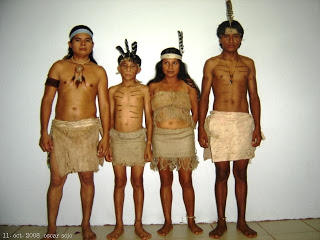 www.teatromalekutoji.blogspot.com
Fuentes consultadas:
www.enciclonet.com
Diccionario de la Real Academia Española)
https://www.nacion.com/el-pais/aborigenes-son-peones-en-su-propia-tierra/7H6Q4NIX6RCUXMGI7XUGTQ6MU4/story/
http://teatromalekutoji.blogspot.com/search/label/Vestuario%20tradicional%3A%20tela%20de%20corteza%20de%20arbol%20Mastate 
https://www.mep.go.cr/sites/default/files/tomo_5.pdf
Colaboración de:
Genni Segura Pino.
Leonel García Segura.
Alto Palmera, Matina de Limón.
Contacto:
                   8910 7048
                   86583693
                   leonelgarciasegura@gmail.com